JLEIC IR Design Update
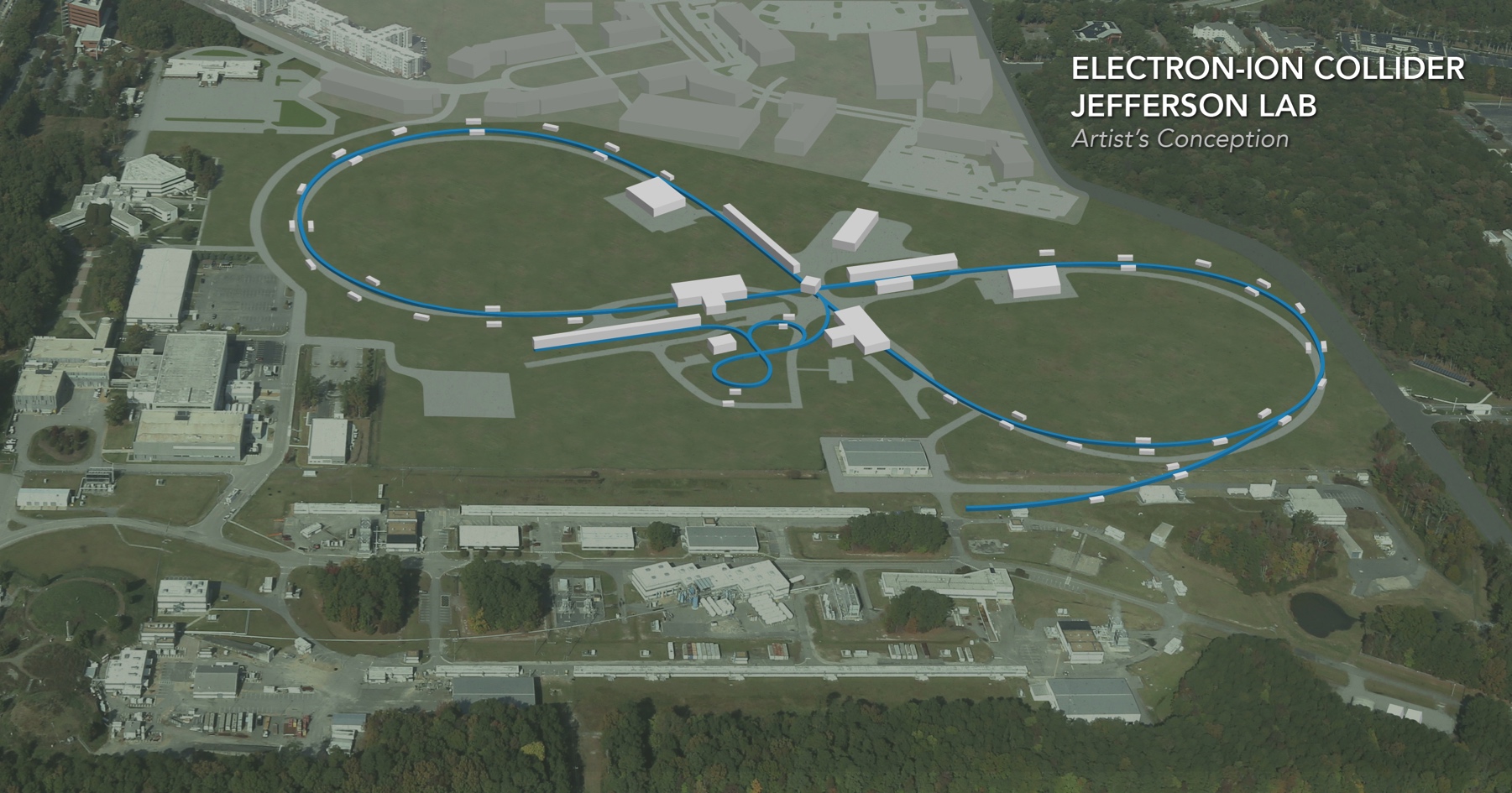 Vasiliy Morozovon behalf of JLEIC collaboration
Supported in part by DoE NP EIC R&D FOA funds
EIC Accelerator Collaboration Meeting
October 29 - November 1, 2018
Outline
October 29 – November 1, 2018
Fall 2018 EIC Accelerator Collaboration Meeting
2
Central Detector/Solenoid
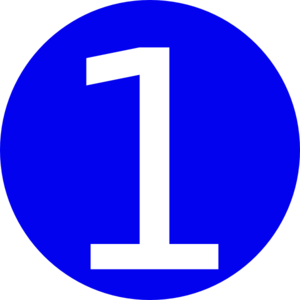 Scattered Electron
Ion beamline
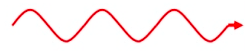 Electron beamline
Dipole
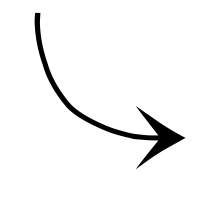 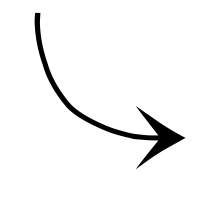 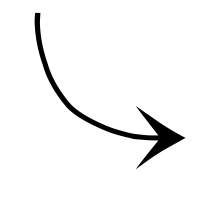 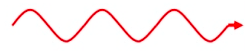 Dipole
Forward (Ion) Detector
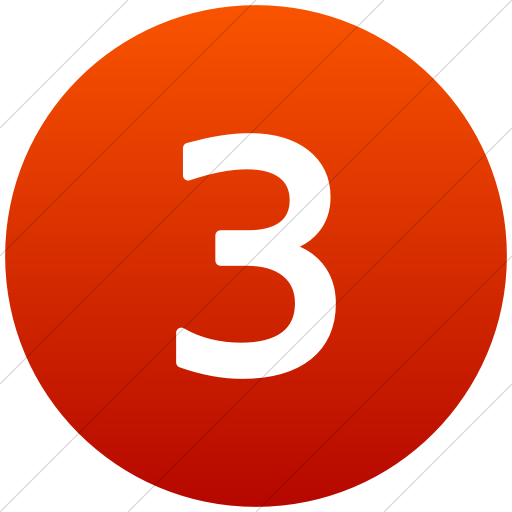 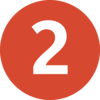 Particles Associated with struck parton
Particles Associated 
with Initial Ion
Full Acceptance Detector Concept
Would like to get ~100% acceptance for the whole event
October 29 – November 1, 2018
Fall 2018 EIC Accelerator Collaboration Meeting
3
Schematic of Full-Acceptance Detector
50 mrad crossing angle

Forward hadron detection in three stages
Endcap
Small dipole covering angles up to ~2-3
Far forward, up to ~10 mrad, for particles passing through accelerator quads

Low-Q2 tagger
Small-angle electron detection
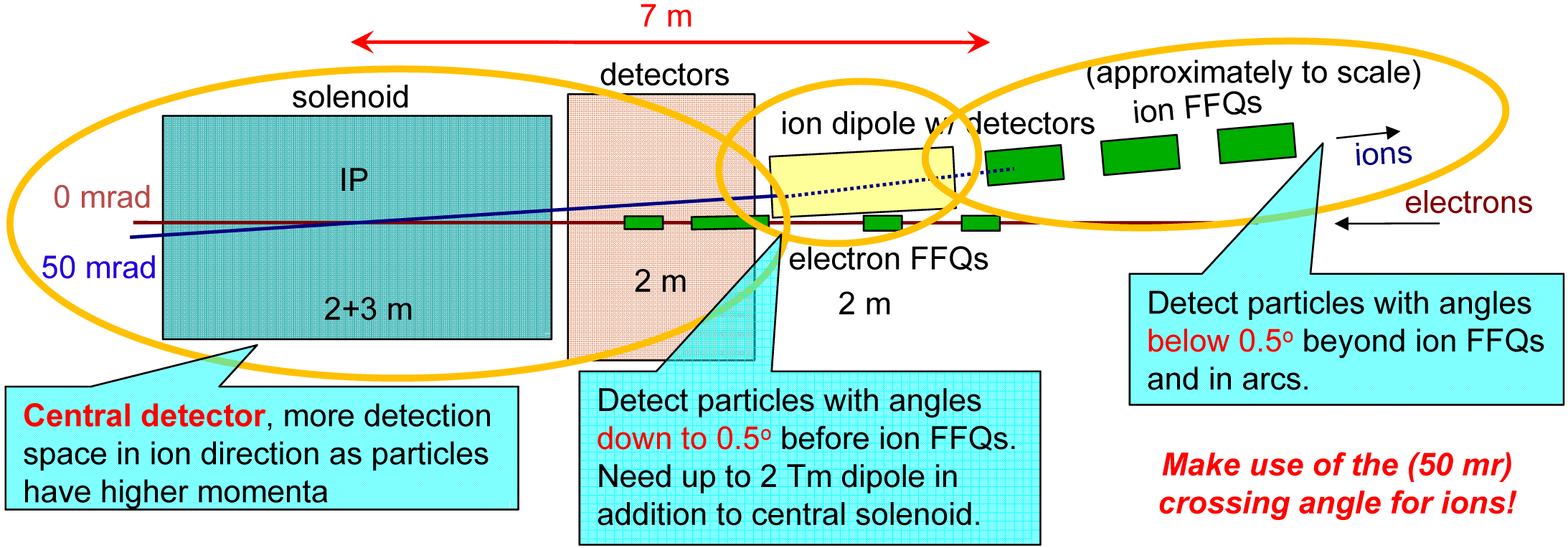 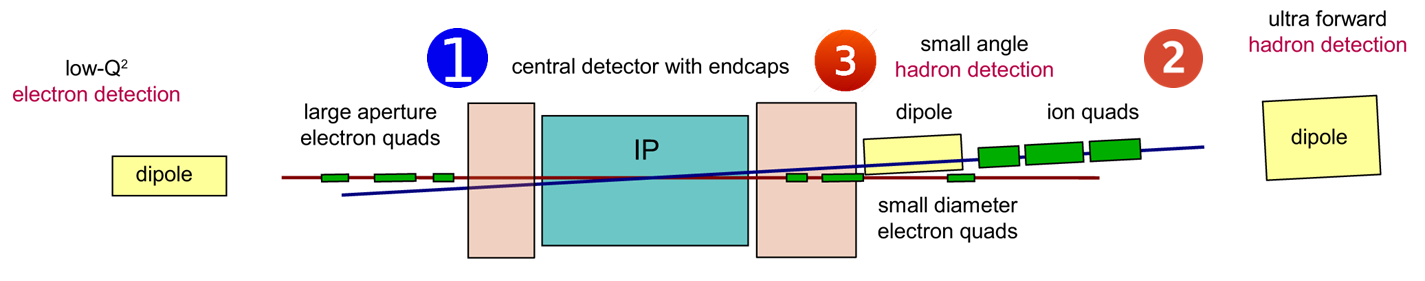 October 29 – November 1, 2018
Fall 2018 EIC Accelerator Collaboration Meeting
4
JLEIC Interaction Region Layout
Design of the IR has been stable for a few years with only minor modifications
Recent focus has been on reconciling detection requirements and engineering constraints
GEMC model has been developed and is being used for simulations
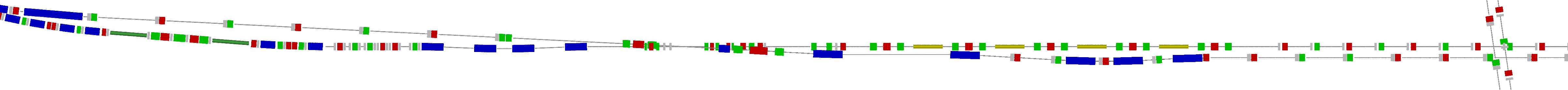 IP
e
Compton polarimetry
ions
forward ion detection
forward e detection
dispersion suppressor/
geometric match
spectrometers
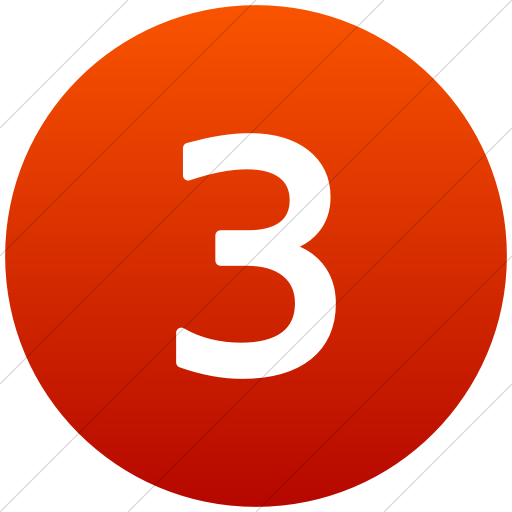 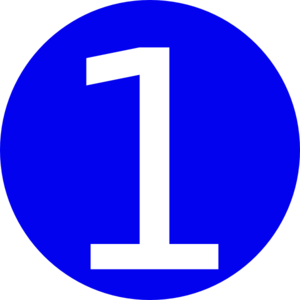 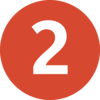 p
(top view in GEANT4)
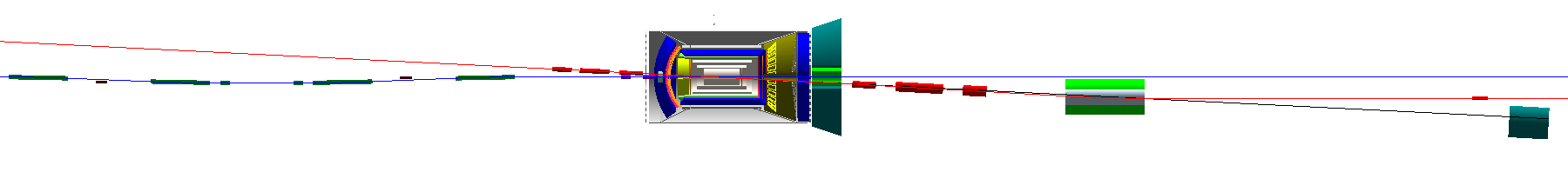 e
low-Q2 electron detection
and Compton polarimeter
Forward hadron spectrometer
ZDC
October 29 – November 1, 2018
Fall 2018 EIC Accelerator Collaboration Meeting
5
Forward Hadron Detection
Electron and ion beams have to cross at an angle in an EIC, JLEIC: 50 mrad
Create space for independent electron and ion IR magnets
Avoid parasitic collisions of shortly-spaces bunches
Improves detections
Improves detector background
Two forward charged hadron detector regions:
Region 1: Forward, small dipole covering scattering angles from 0.5 up to ~2-3 (before quads)
Region 2: Far forward, up to ~10 mrad, for particles passing through (large aperture) accelerator quads. Subsequent dipoles for precision measurements.
Neutrals are detected in a zero-degree calorimeter (ZDC)
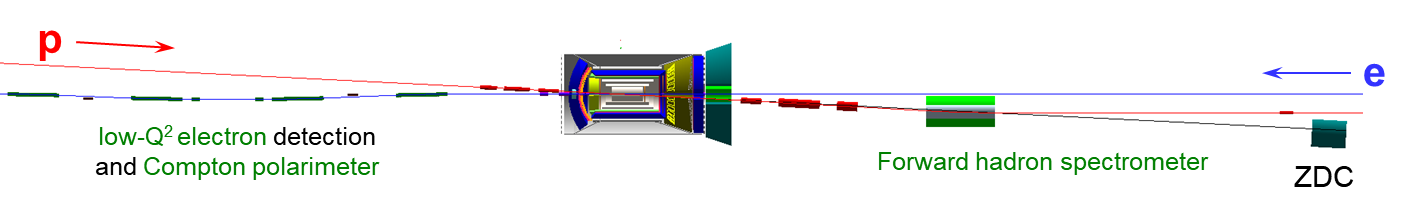 Region 1: ~7 m
Region 2: ~45 m
October 29 – November 1, 2018
Fall 2018 EIC Accelerator Collaboration Meeting
6
Ion IR Optics
Pole-tip fields are limited to 6 T
Geometric match and dispersion suppression
iBDS1
FFB
Far-forward detection
FFB
IP
iBDS2
iBDS3
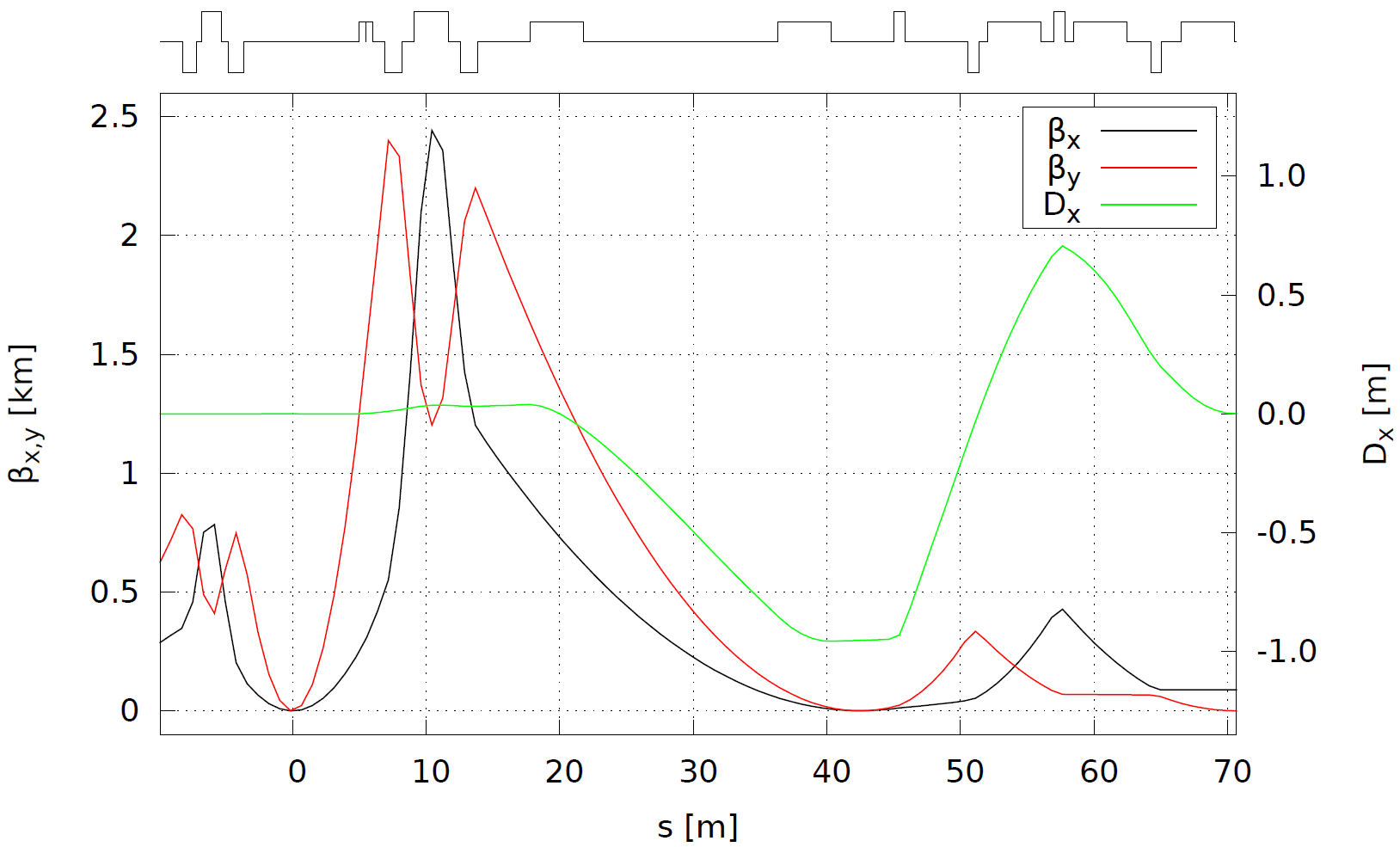 ions
Secondary
focus
IP
October 29 – November 1, 2018
Fall 2018 EIC Accelerator Collaboration Meeting
7
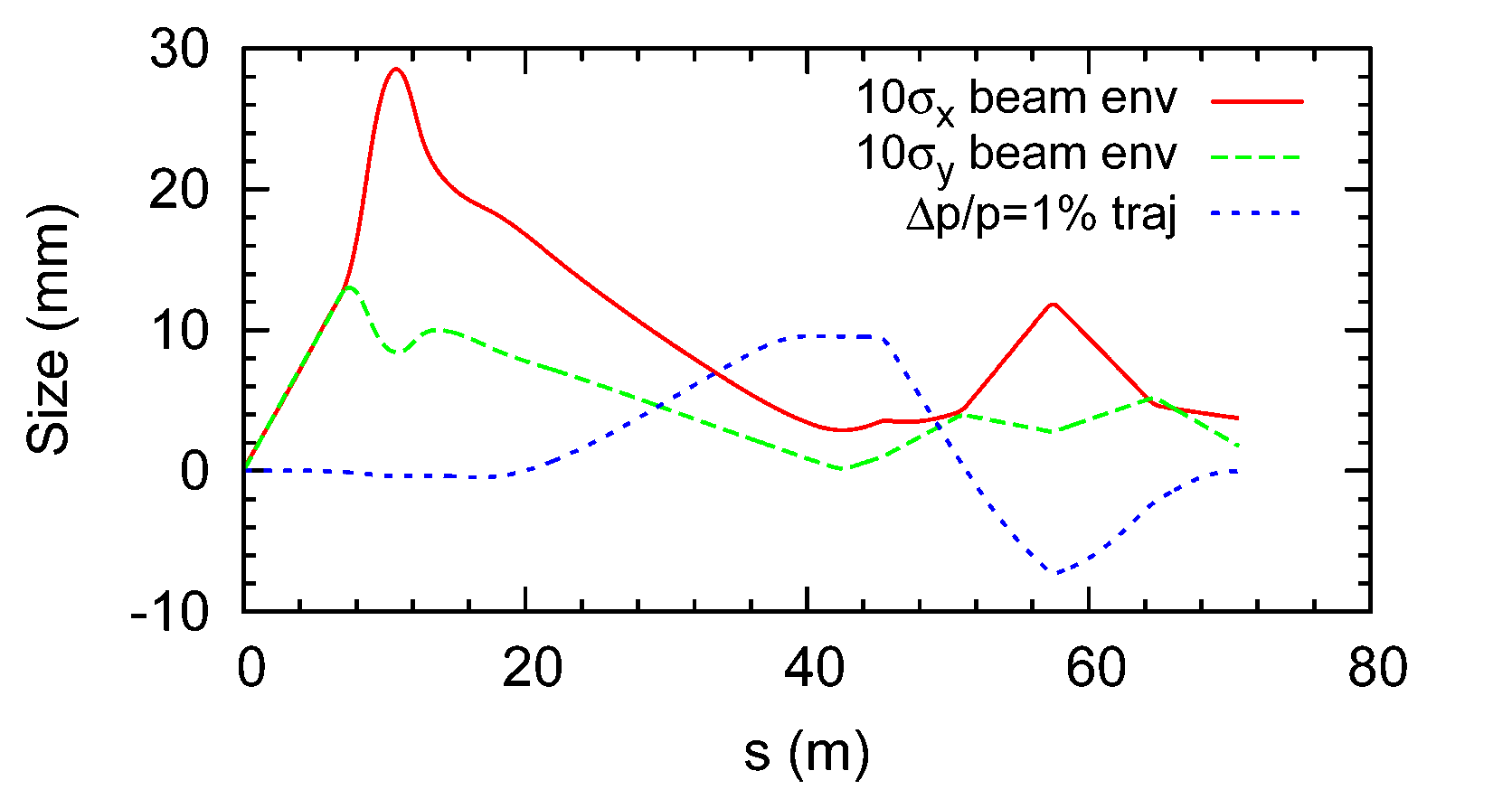 October 29 – November 1, 2018
Fall 2018 EIC Accelerator Collaboration Meeting
8
Momentum & Angular Resolution
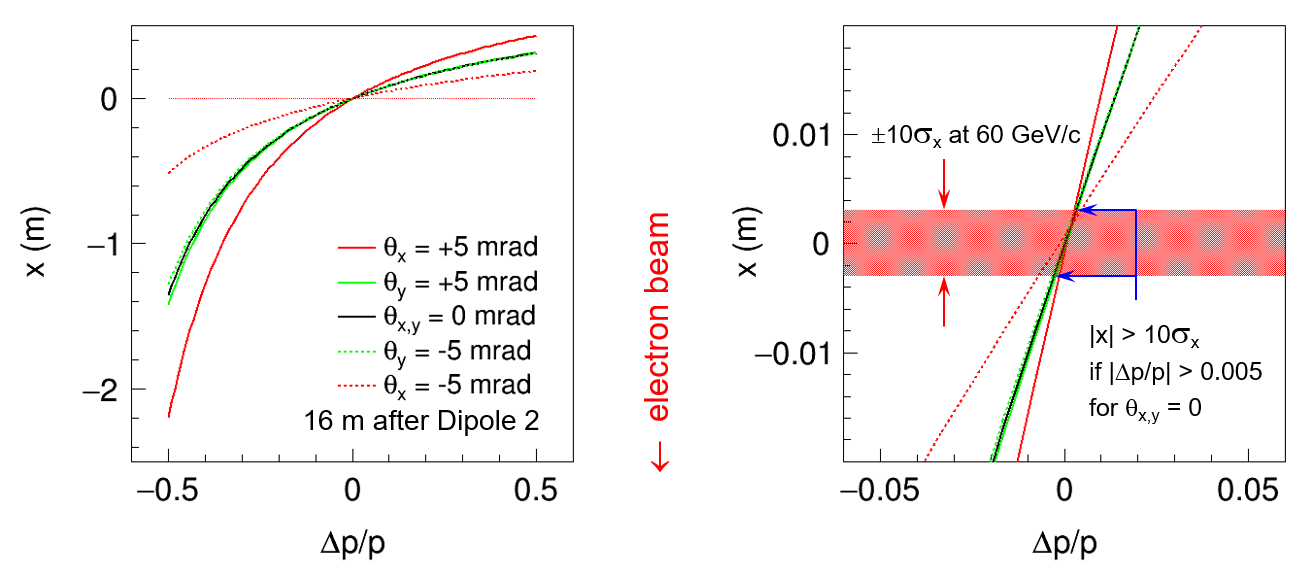 October 29 – November 1, 2018
Fall 2018 EIC Accelerator Collaboration Meeting
9
Electron IR Optics
Dipole chicane
FFB
FFB
Compton polarimeter
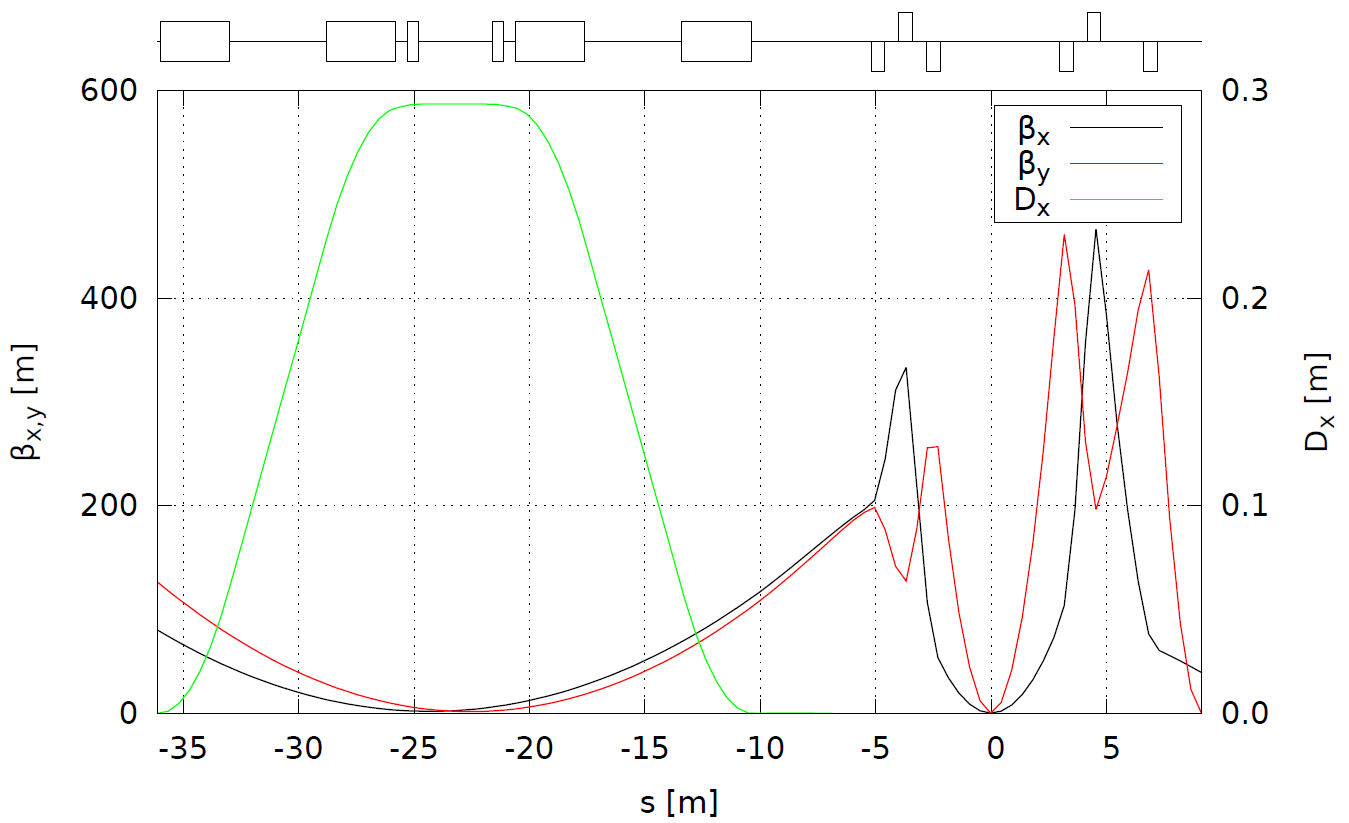 electrons
IP
Secondary focus
October 29 – November 1, 2018
Fall 2018 EIC Accelerator Collaboration Meeting
10
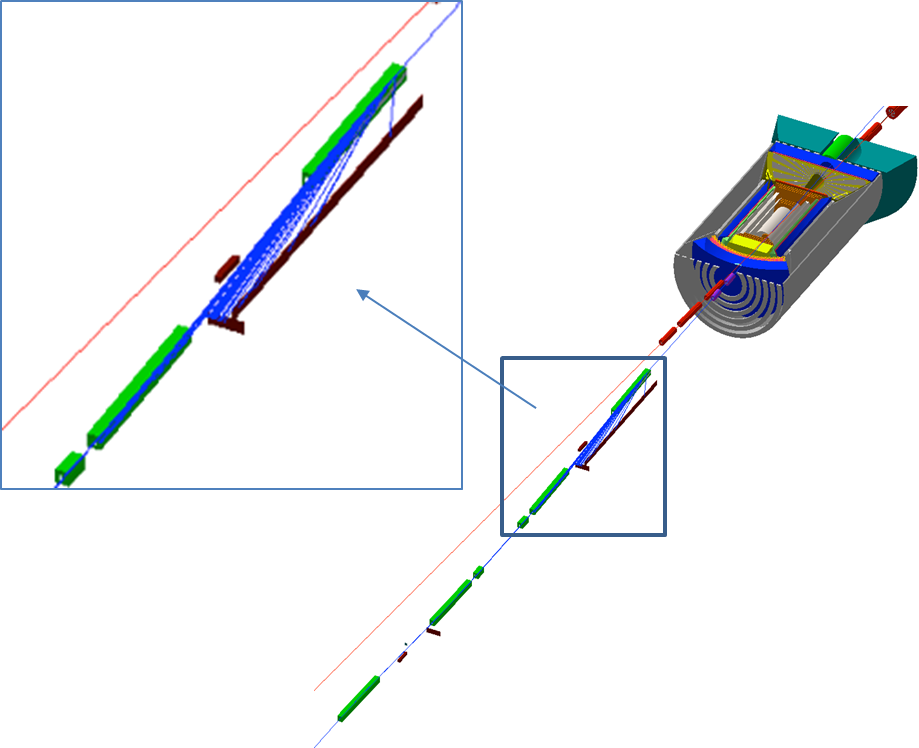 Dipole chicane for high-resolution detection of low-Q2 electrons
Compton polarimetry has been integrated to the interaction region design
same polarization at laser as at IP due to zero net bend
non-invasive monitoring of electron polarization
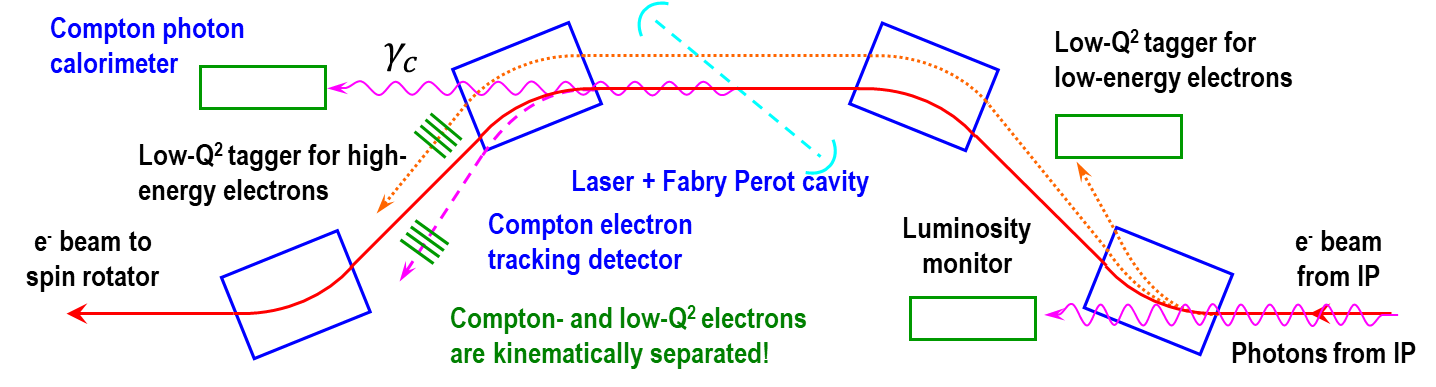 October 29 – November 1, 2018
Fall 2018 EIC Accelerator Collaboration Meeting
11
Development of IR Magnet Specifications (DoE FOA project)
IR magnet engineering design/analysis
Design of the multipole correction scheme in the IR region, relate LARP experience 
Identify limits in magnet parameters which directly affect the IR performance 
Relate existing magnet data to the EIC performance requirements including scaling to the IR design
Heat and radiation loads on IR magnets 
Perform magnetic analysis and initial optimization, considering LARP design, BNL EIC IR quadrupole prototype, and others
Mechanical and magnetic design of an optimized IR quadrupole 
Incorporate optimized IR quadrupole lessons/features and finalize IR layout
See talk by Tim Michalski
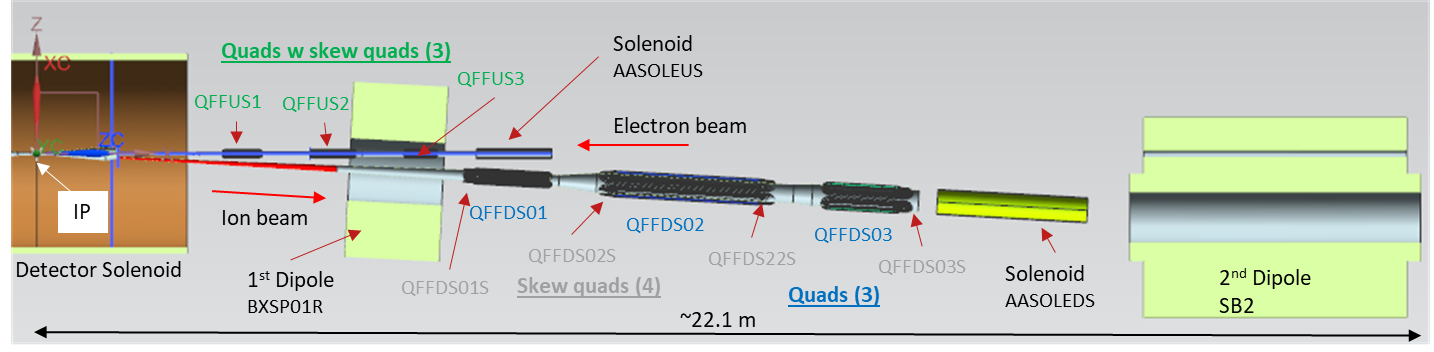 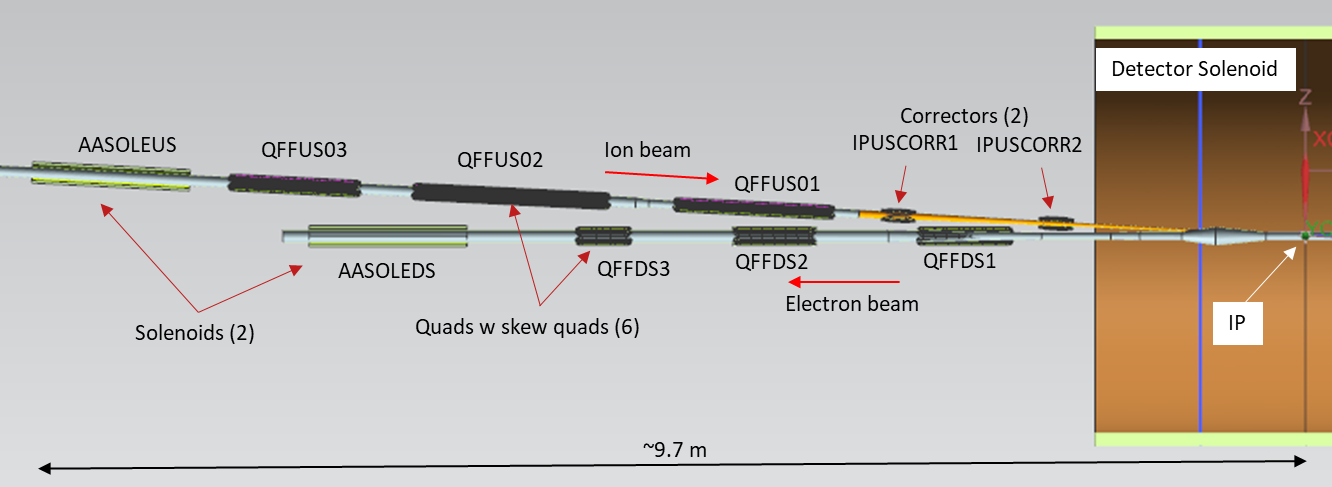 October 29 – November 1, 2018
Fall 2018 EIC Accelerator Collaboration Meeting
12
Background Studies (Supported by Generic EIC Detector R&D)
Project leads: Latifa Elouadrhiri and Charles Hyde
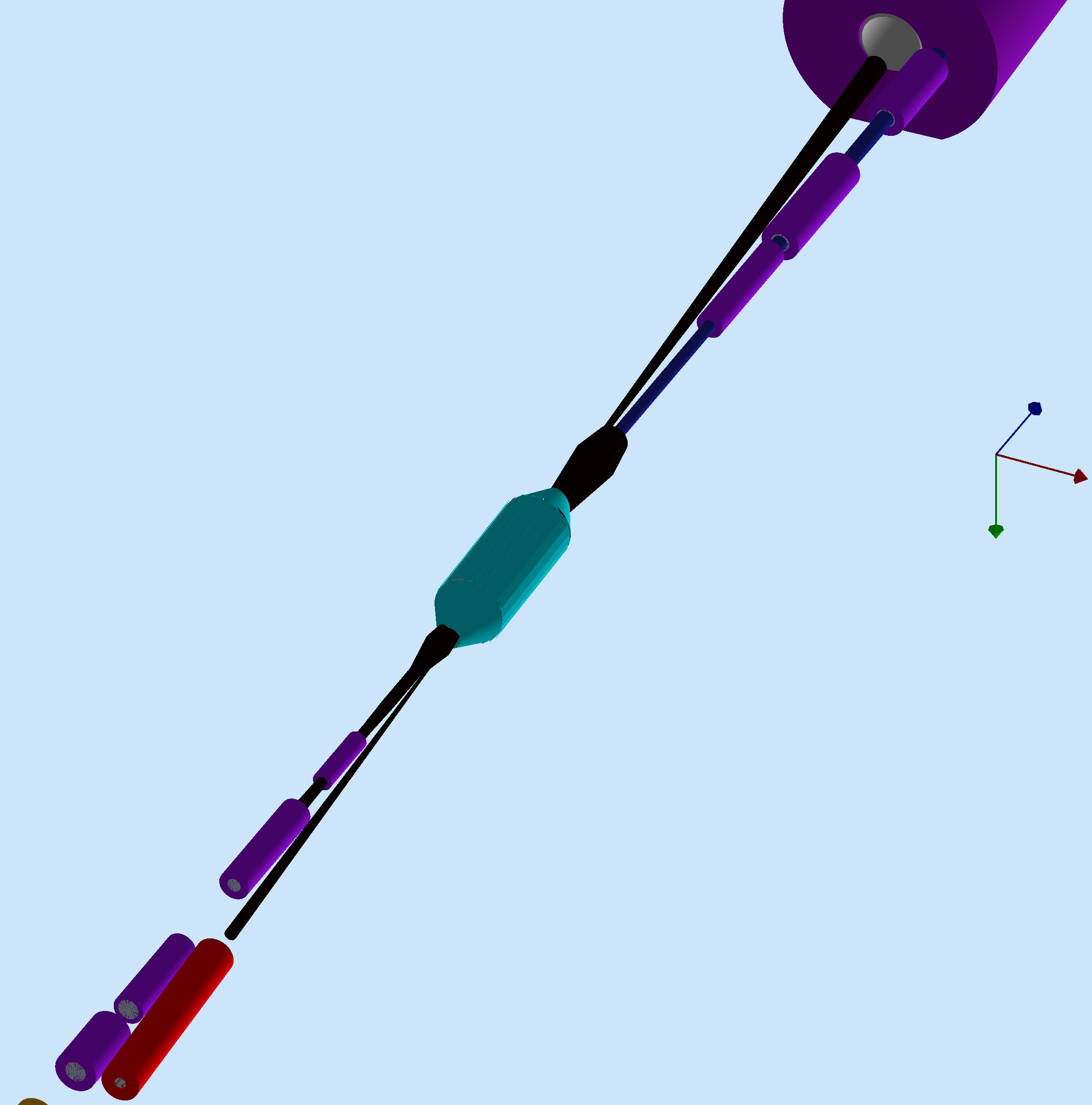 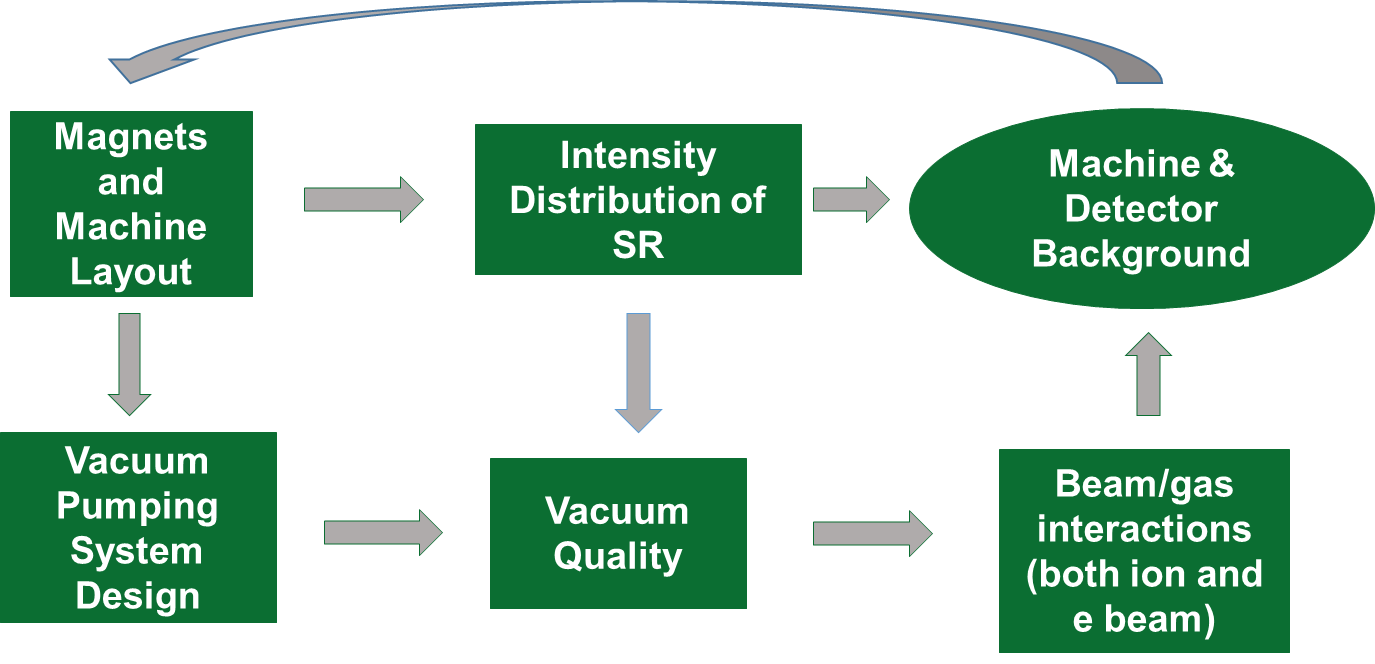 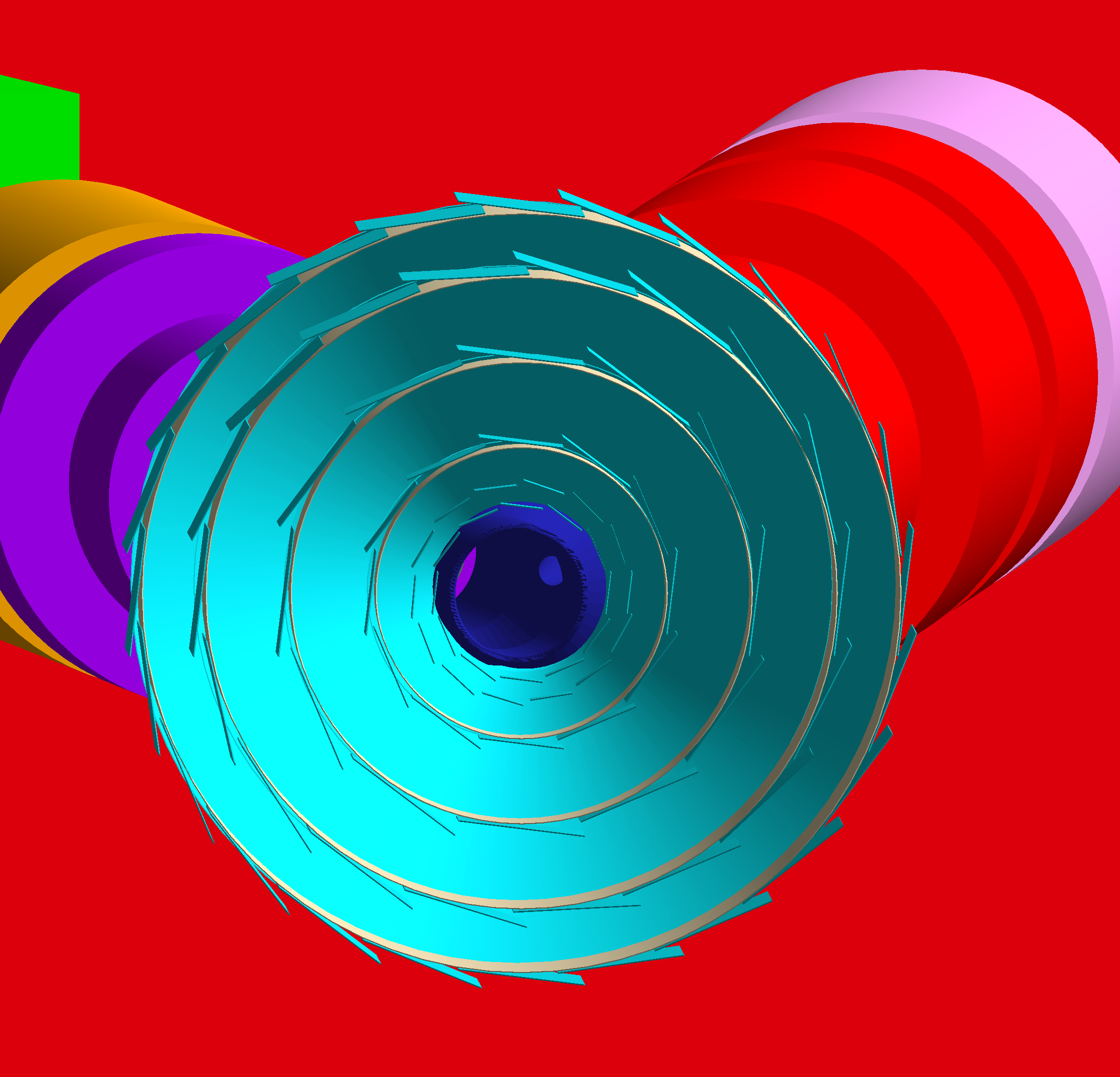 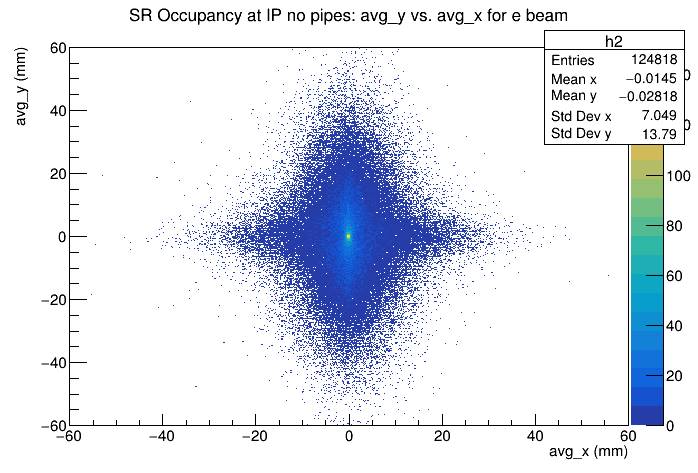 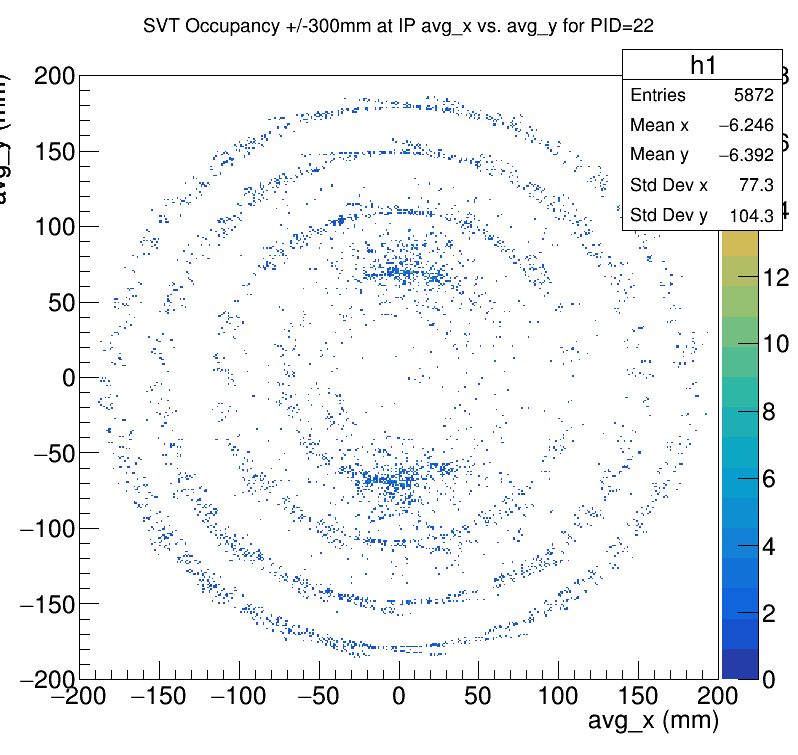 October 29 – November 1, 2018
Fall 2018 EIC Accelerator Collaboration Meeting
13
Geometry Tagging for Heavy Ions (Completed JLab LDRD Project)
Simulation of detector performance for saturation and hadronization studies
See talk by Amy Sy
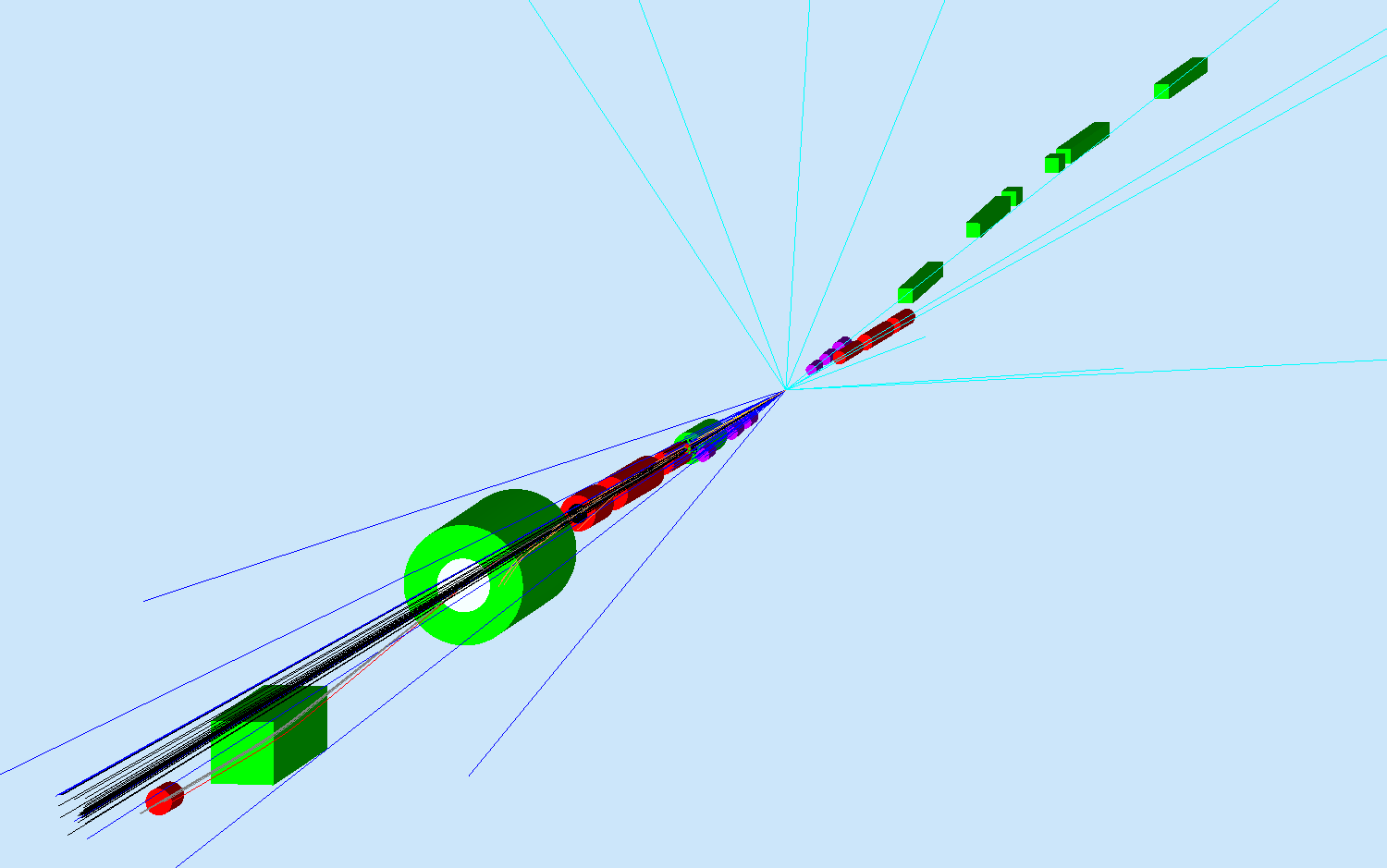 October 29 – November 1, 2018
Fall 2018 EIC Accelerator Collaboration Meeting
14
Streamlining IR Updates
With many parties involved, need to find a way to reliably synchronize the IR models between accelerator, detector and engineering groups.
Accelerator Lattice
MAD-X
Largely 
automated
Detector Model
GEMC
Engineering Design
CAD
Largely 
automated
October 29 – November 1, 2018
Fall 2018 EIC Accelerator Collaboration Meeting
15
Modifying IR Design for 200 GeV/c
Constraints
Maximum pole-tip fields at 200 GeV/c of 6 T
Minimum impact on the forward hadron acceptance compared to the 100 GeV/c design
Minimum impact on the luminosity performance compared to the 100 GeV/c design
Minimum impact on the beam dynamics compared to the 100 GeV/c design

Options explored
Reduced FF Quad Apertures
Doubled Detector Space and Halved Crossing Angle
Doubled Quad Lengths
1.5x Quad Lengths and 2/3 Crossing Angle

October 29 – November 1, 2018
Fall 2018 EIC Accelerator Collaboration Meeting
16
Doubled Quad Lengths
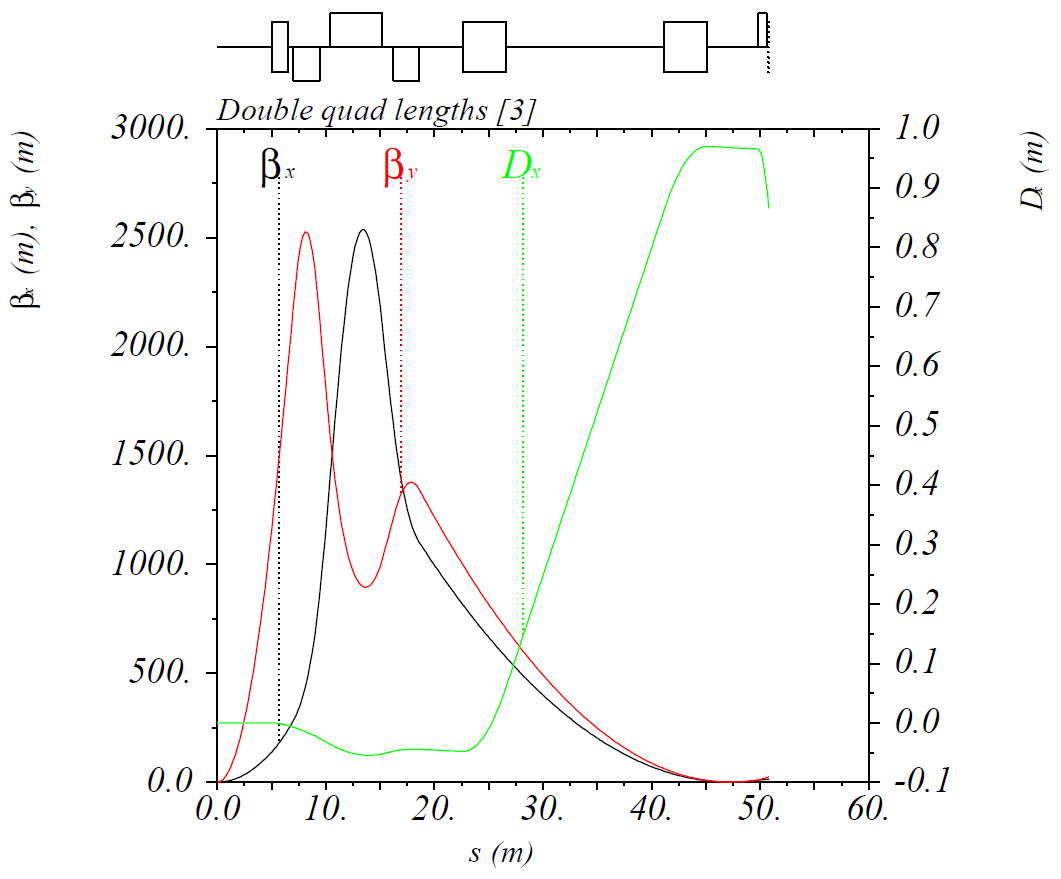 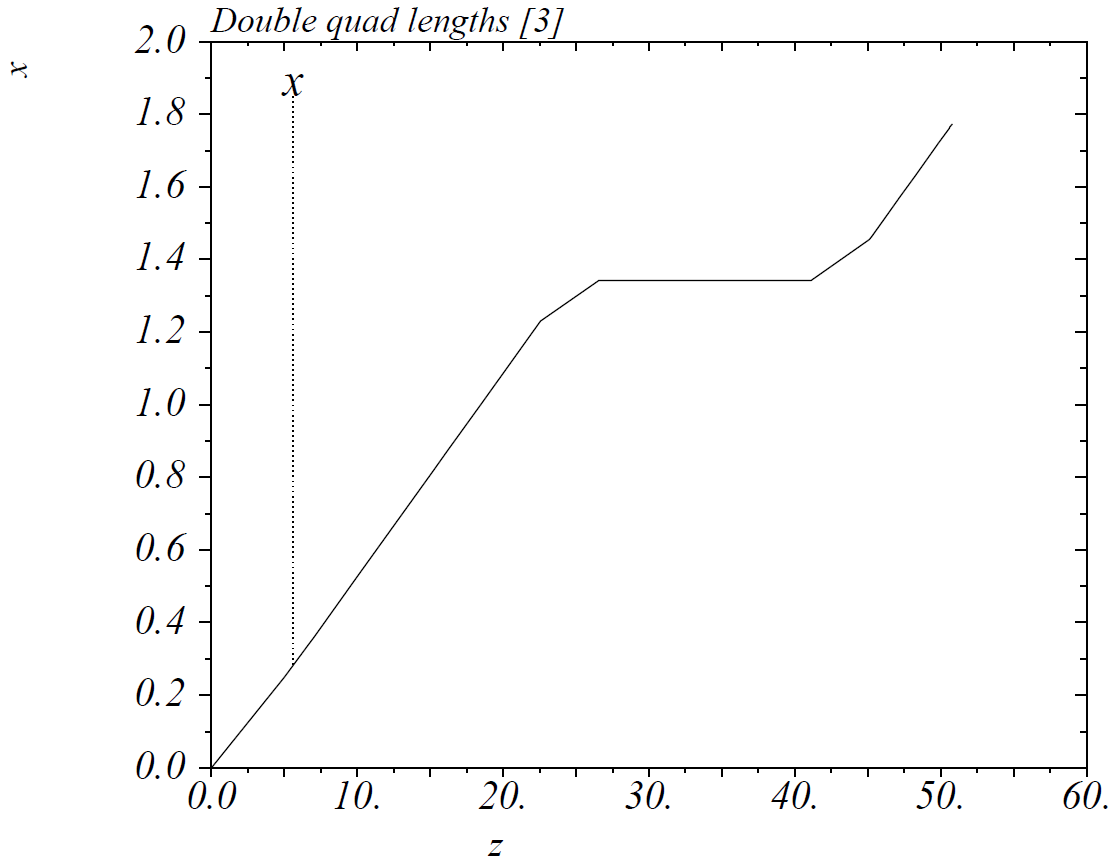 October 29 – November 1, 2018
Fall 2018 EIC Accelerator Collaboration Meeting
17
Performance Optimization at Lower Energies
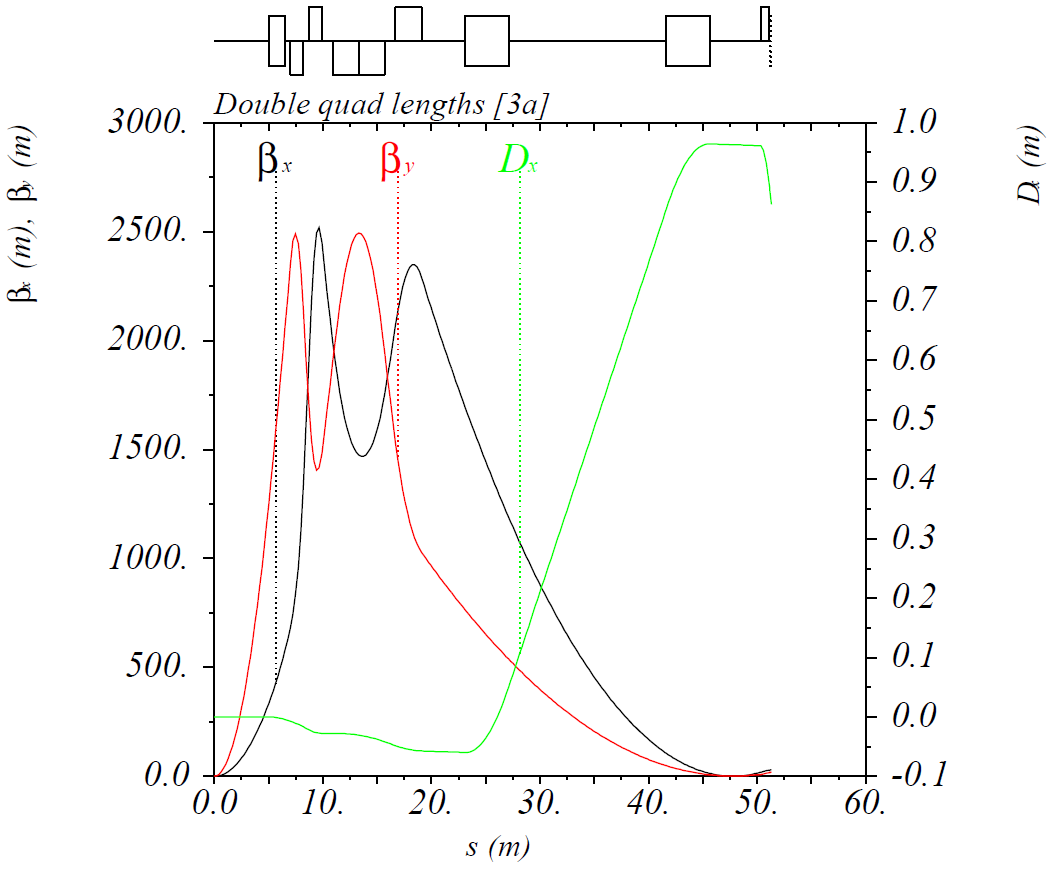 October 29 – November 1, 2018
Fall 2018 EIC Accelerator Collaboration Meeting
18
Conclusions
The full-acceptance detector concept has been stable for the last few years, there have been only minor lattice modifications
Recent focus has been on
Engineering design (talk by Tim Michalski)
Background studies (lead by Latifa Elouadrhiri and Charles Hyde)
Detector simulations (see e.g. talk by Amy Sy)
We are currently developing a procedure to quickly synchronize the accelerator, detector and engineering IR models
Have a path forward to modify the IR design for 200 GeV with minimum impact on performance and without introducing additional risks
October 29 – November 1, 2018
Fall 2018 EIC Accelerator Collaboration Meeting
19